Inverse Kinematics
1
1/21/2018
Inverse Kinematics
given the pose of the end effector, find the joint variables that produce the end effector pose
for a 6-joint robot, givenfind
2
1/21/2018
RPP + Spherical Wrist
3
1/21/2018
RPP + Spherical Wrist
solving for the joint variables directly is hard
4
1/21/2018
Kinematic Decoupling
for 6-joint robots where the last 3 joints intersecting at a point (e.g., last 3 joints are spherical wrist) there is a simpler way to solve the inverse kinematics problem
use the intersection point (wrist center) to solve for the first 3 joint variables
inverse position kinematics
use the end-effector pose to solve for the last 3 joint variables
inverse orientation kinematics
5
1/21/2018
RPP Cylindrical Manipulator
d3
oc
d2
zc
d1
yc
xc
6
1/21/2018
RPP Cylindrical Manipulator
d3
oc
d2
zc
d1
yc
xc
7
1/21/2018
RPP Cylindrical Manipulator
d3
oc
d2
zc
d1
yc
xc
8
1/21/2018
RPP Cylindrical Manipulator
d3
oc
d2
zc
d1
yc
xc
9
1/21/2018
RPP Cylindrical Manipulator
d3
oc
d2
zc
d1
yc
xc
10
1/21/2018
RRP Spherical Manipulator
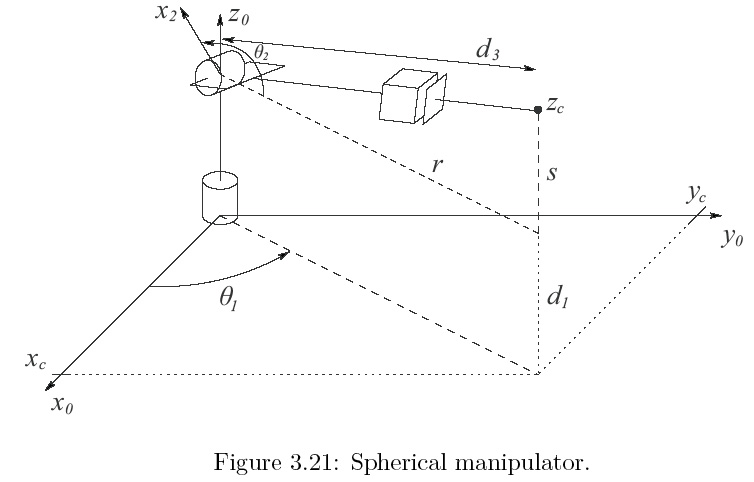 11
1/21/2018
RRP Spherical Manipulator
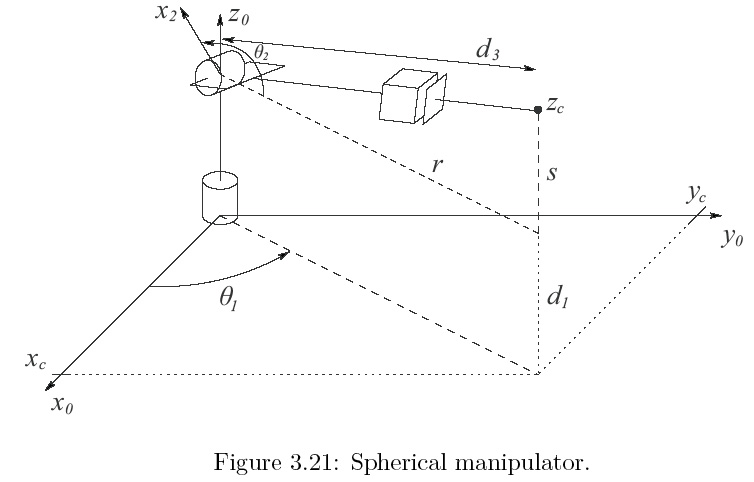 12
1/21/2018
RRP Spherical Manipulator
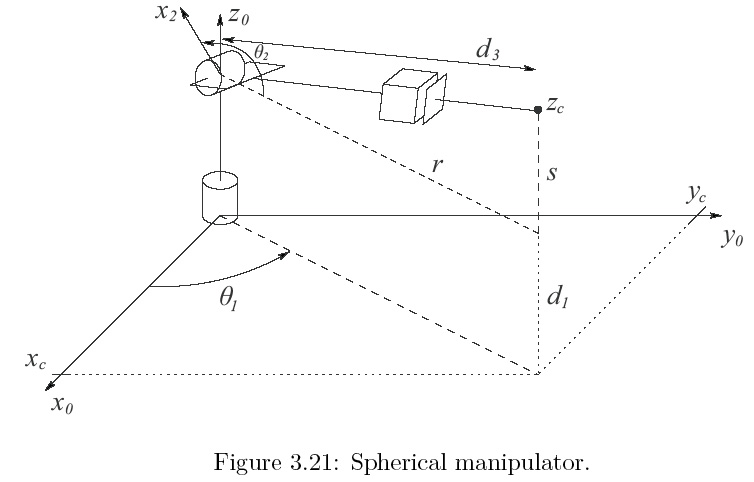 13
1/21/2018
RRP Spherical Manipulator
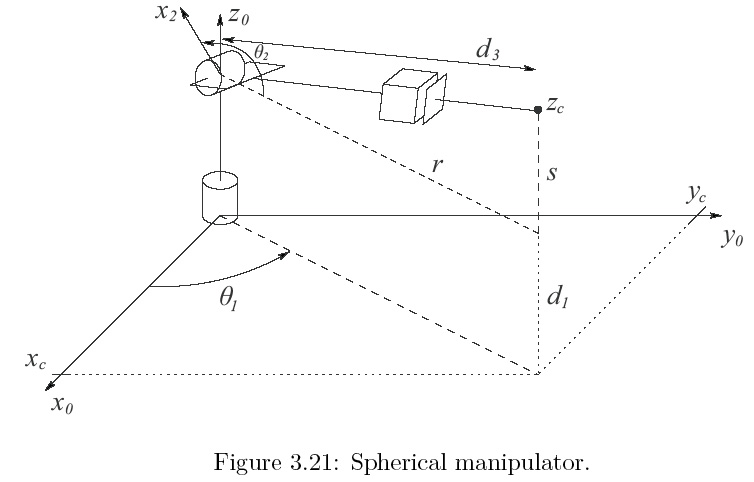 14
1/21/2018
RRP Spherical Manipulator
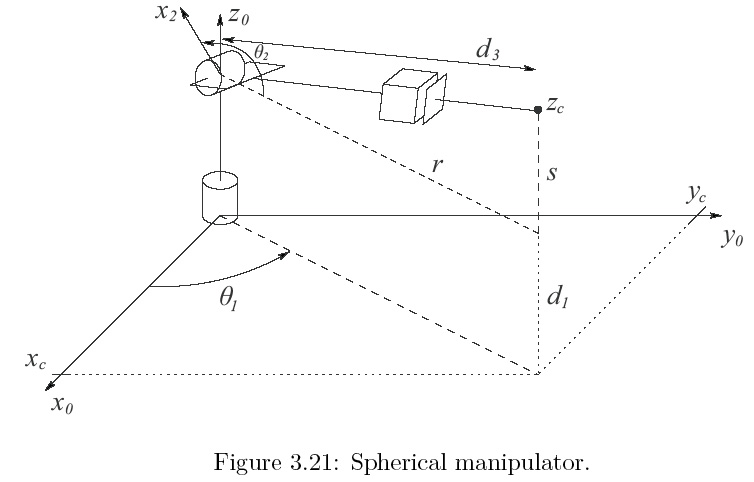 15
1/21/2018
Spherical Wrist
* joint variable
16
1/21/2018
Spherical Wrist
17
1/21/2018
Spherical Wrist
oc
o
d6
18
1/21/2018
Inverse Kinematics Recap
Solve for the first 3 joint variables q1, q2, q3 such that the wrist center oc has coordinates
Using the results from Step 1, compute 
Solve for the wrist joint variables q4, q5, q6 corresponding to the rotation matrix
19
1/21/2018
Spherical Wrist
for the spherical wrist
20
1/21/2018
Spherical Wrist
21
1/21/2018
Spherical Wrist
22
1/21/2018
Spherical Wrist
if θ5 = 0
23
1/21/2018
Spherical Wrist
continued from previous slide
only the sum θ4+θ6 
can be determined
24
1/21/2018
Using Inverse Kinematics in Path Generation
25
1/21/2018
Path Generation
a path is defined as a sequence of configurations a robot makes to go from one place to another
a trajectory is a path where the velocity and acceleration along the path also matter
26
1/21/2018
Joint-Space Path
a joint-space path is computed considering the joint variables
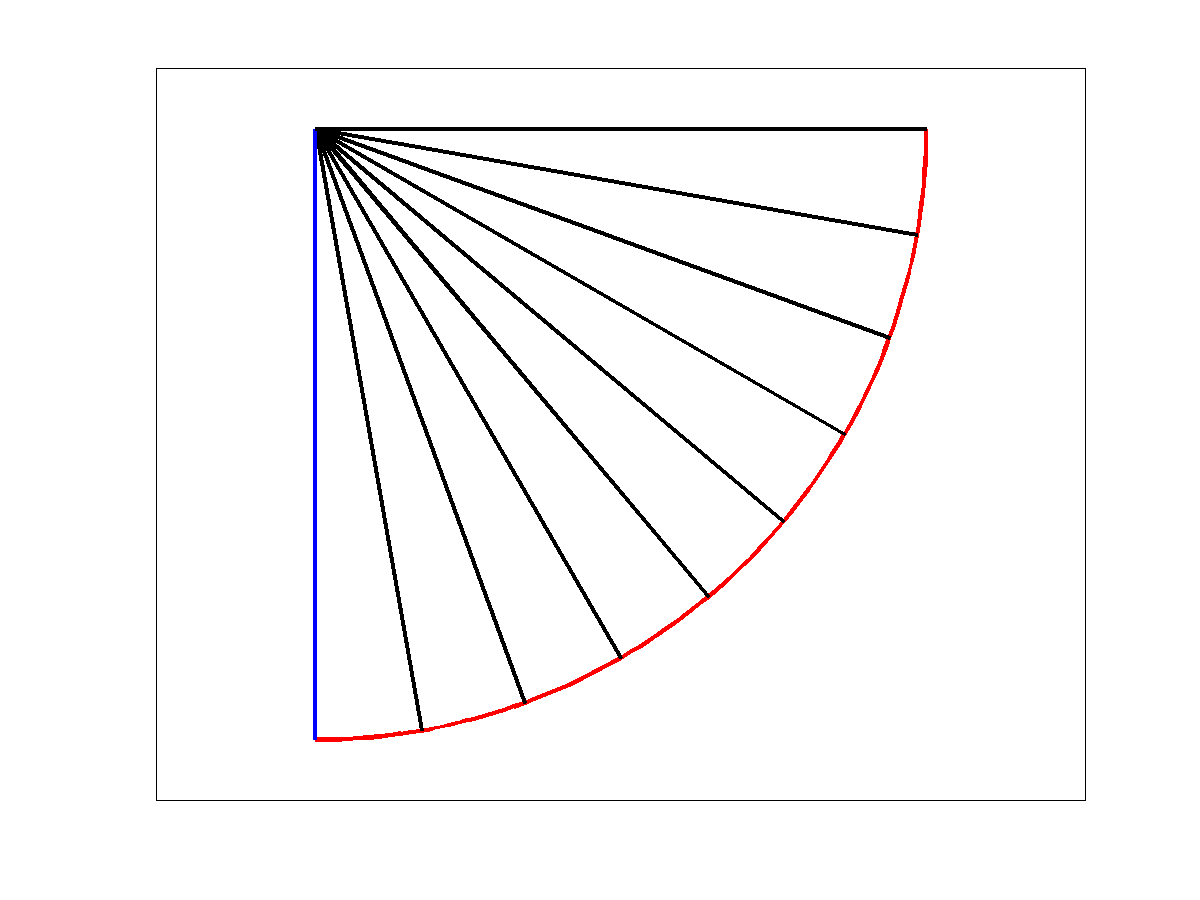 link 2
link 1
end effector path
27
1/21/2018
Joint-Space Path Joint Angles
linear joint-space path
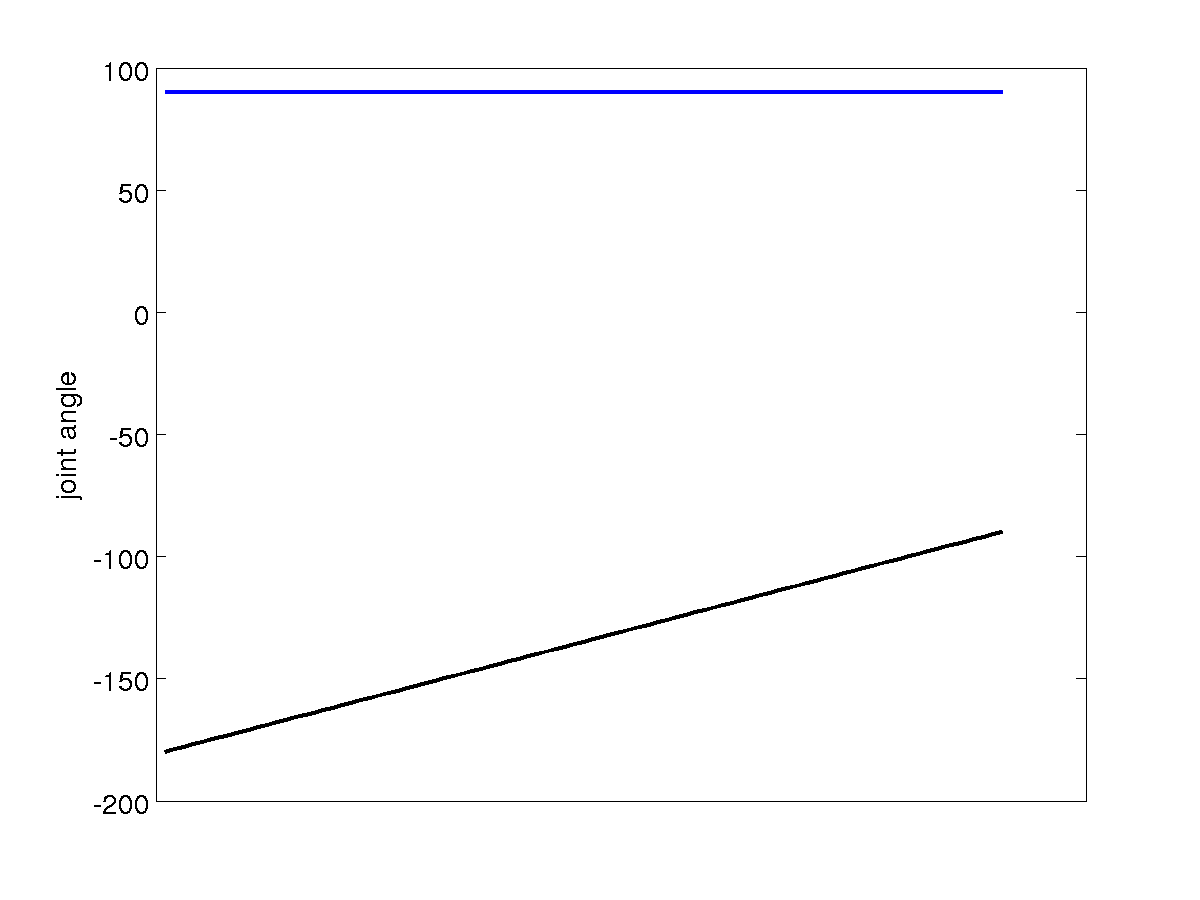 link 1
link 2
28
1/21/2018
Joint-Space Path
given the current end-effector poseand the desired final end-effector posefind a sequence of joint angles that generates the path between the two poses
idea
solve for the inverse kinematics for the current and final pose to get the joint angles for the current and final pose
interpolate the joint angles
29
1/21/2018
Joint-Space Path
 inverse kinematics 
 inverse kinematics 
30
1/21/2018
Joint-Space Path
find 0Q from 0T
find fQ from fT
 t = 1 / m
Q = fQ – 0Q
for j = 1 to m
	tj = j  t
	jQ = 0Q + tj  Q
	set joints to jQ
end
31
1/21/2018
Joint-Space Path
linearly interpolating the joint variables produces
a linear joint-space path
a non-linear Cartesian path
depending on the kinematic structure the Cartesian path can be very complicated
some applications might benefit from a simple, or well defined, Cartesian path
32
1/21/2018
Cartesian-Space Path
a Cartesian-space path considers the position of end-effector
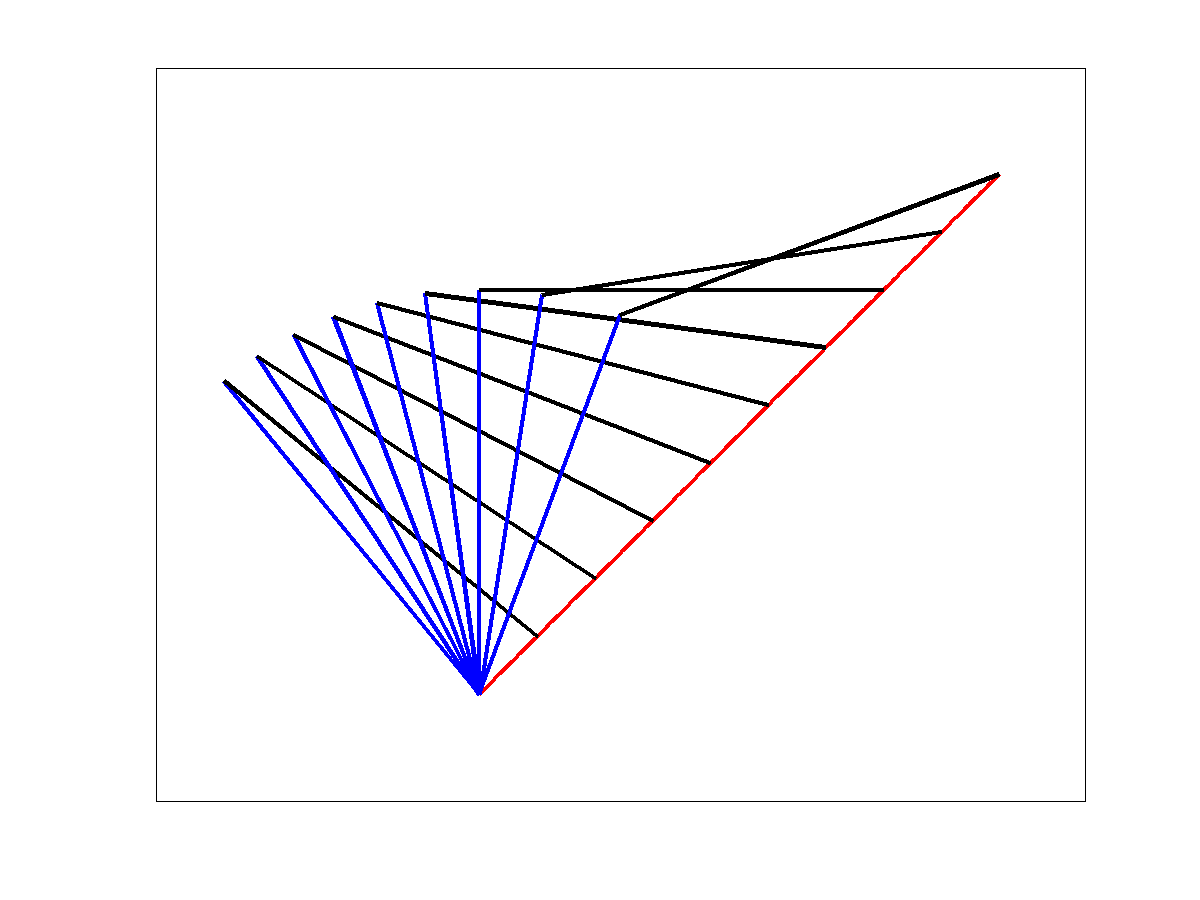 link 2
end effector path
link 1
33
1/21/2018
Cartesian-Space Path Joint Variable 1
non-linear joint-space path
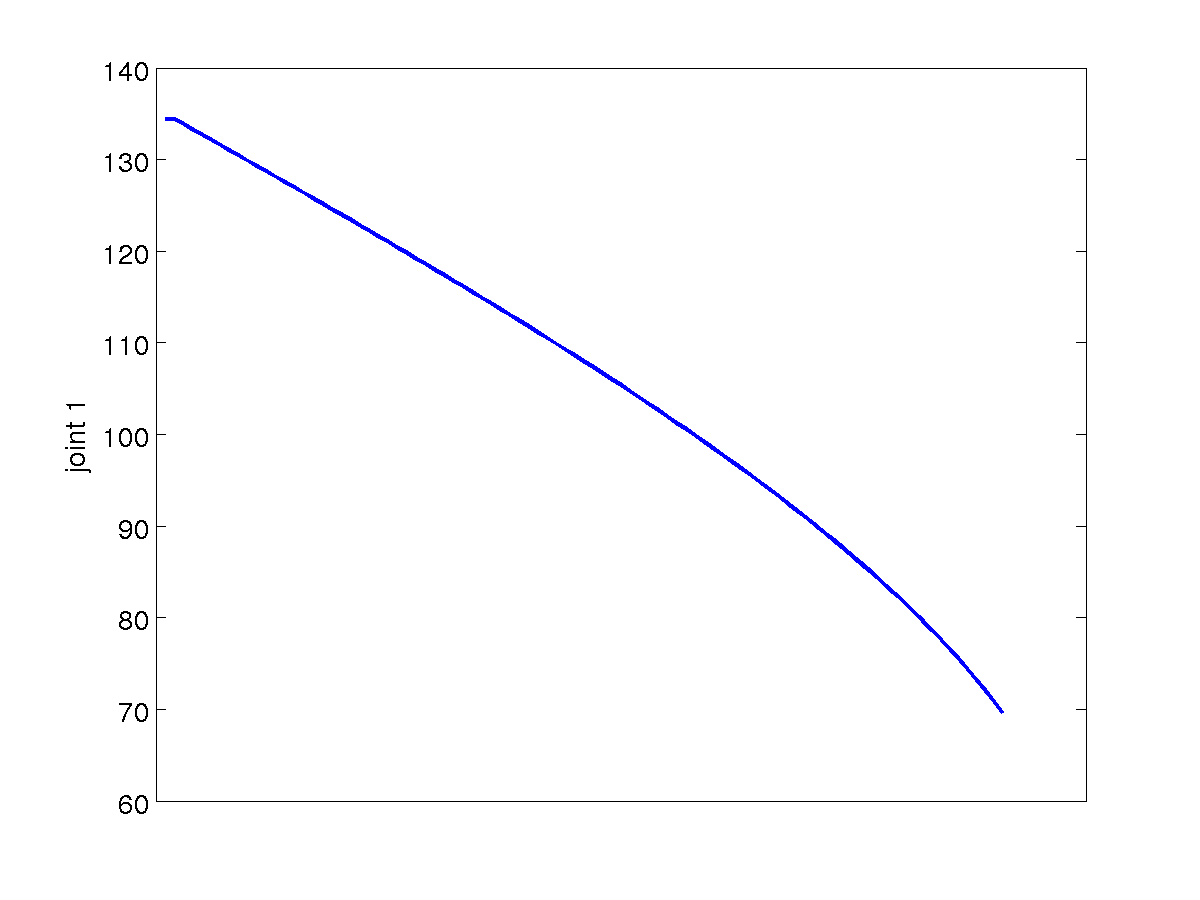 34
1/21/2018
Cartesian-Space Path Joint Variable 2
non-linear joint-space path
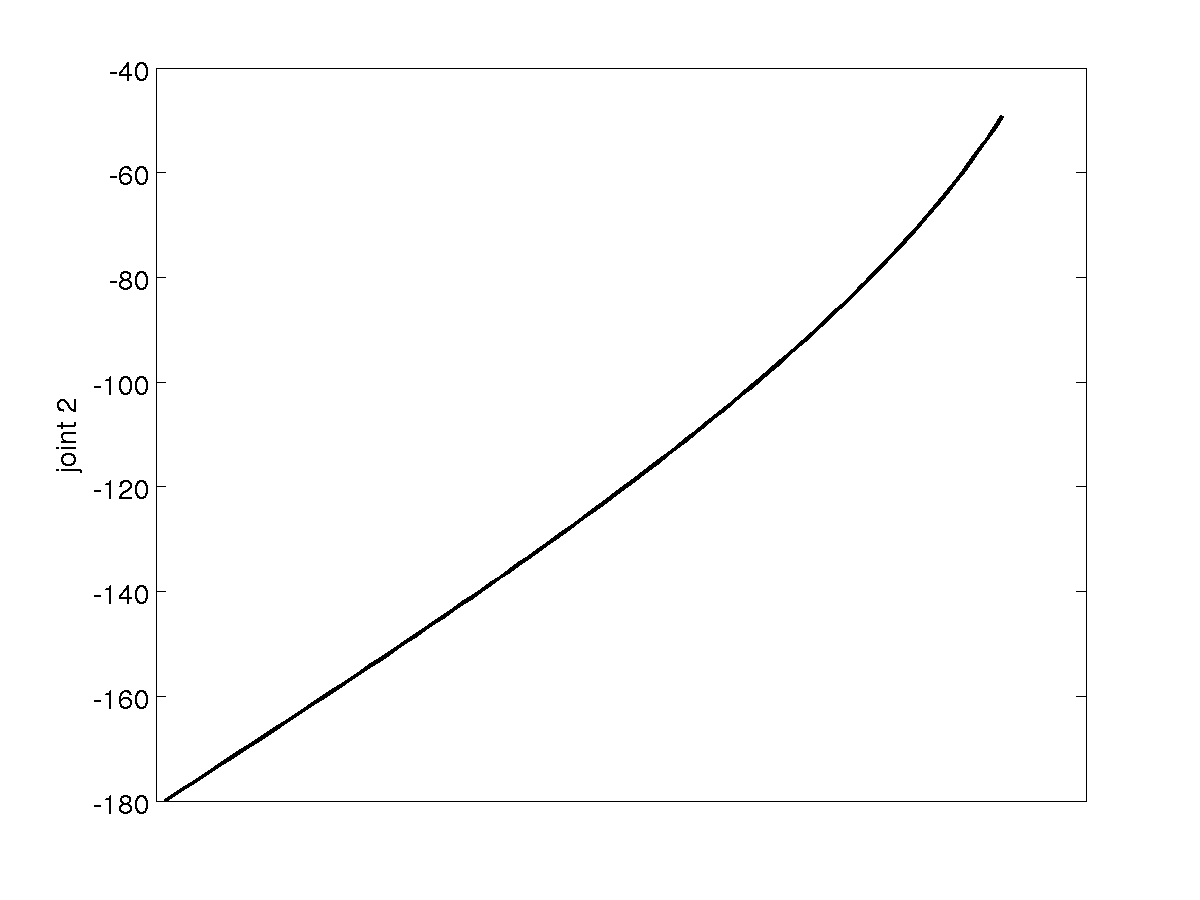 35
1/21/2018
Issues with Cartesian-Space Paths
36
1/21/2018
Joint Velocity Issues
consider the RR robot shown below
assume that the second joint can rotate by ±180 degrees
37
1/21/2018
Joint Velocity Issues
what happens when it is commanded to follow the straight line path shown in red?
38
1/21/2018
Joint Velocity Issues
39
1/21/2018
Joint Velocity Issues
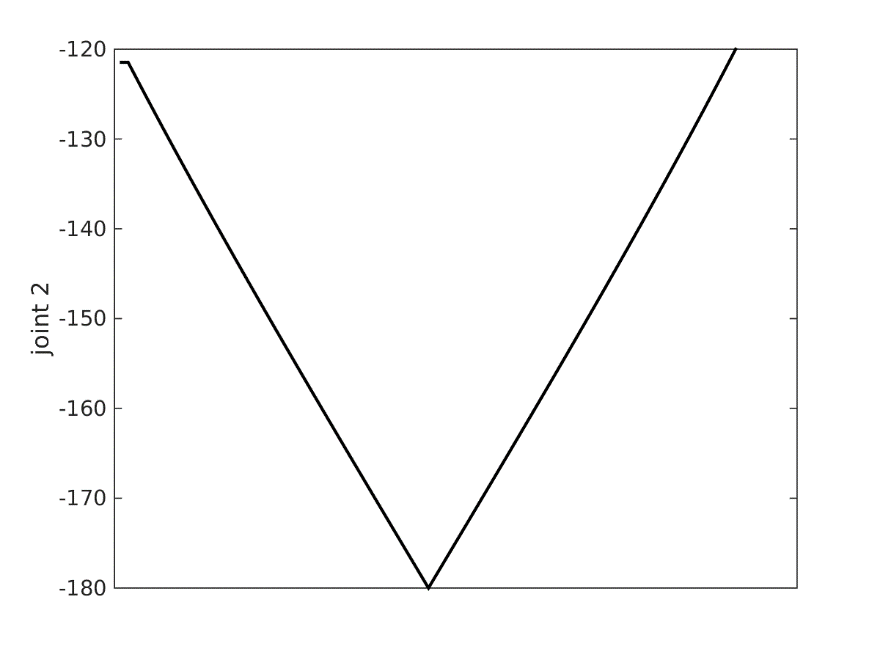 jump discontinuity in first derivative = infinite rotational acceleration
steep slope = high rotational velocity
40
1/21/2018
Workspace
the reachable workspace of a robot is the volume swept by the end effector for all possible combinations of joint variables
i.e., it is the set of all points that the end effector can be moved to
41
1/21/2018
Workspace
consider the RR robot shown below
assume both joints can rotate by 360 degrees
1/21/2018
Workspace
rotating the second joint through 360 degrees sweeps out the set of points on the dashed circle
1/21/2018
Workspace
rotating the first and second joints through 360 degrees sweeps out the set of all points inside the outer dashed circle
1/21/2018
Workspace
workspace consists of all of the points inside the gray circle
1/21/2018
Workspace
workspace consists of all of the points inside the gray circle
1/21/2018
Workspace
consider the RR robot shown below where the second link is shorter than the first
assume both joints can rotate by 360 degrees
1/21/2018
Workspace
rotating the second joint through 360 degrees sweeps out the set of points on the dashed circle
1/21/2018
Workspace
workspace consists of all of the points inside the gray area
1/21/2018
Workspace
consider the following straight line path shown in red
start point, end point, and all points in between are reachable
1/21/2018
Workspace
consider the following straight line path shown in red
start point and end point are reachable, but some points in between are not reachable
1/21/2018
Paths satisfying end point constraints
52
1/21/2018
Joint-Space Path
a joint-space path is computed considering the joint variables
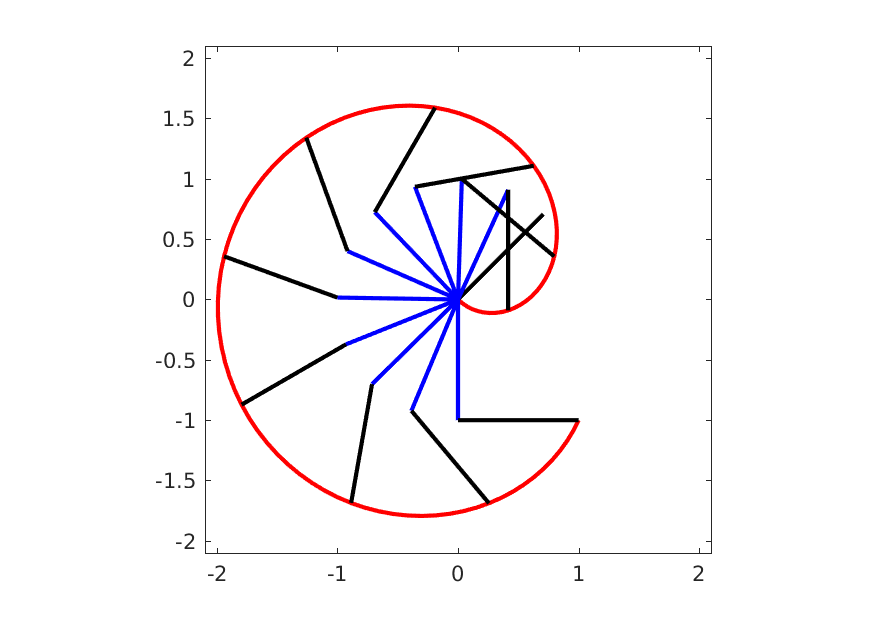 link 1
link 2
end effector path
53
1/21/2018
Joint-Space Path Joint Angles
linear joint-space path
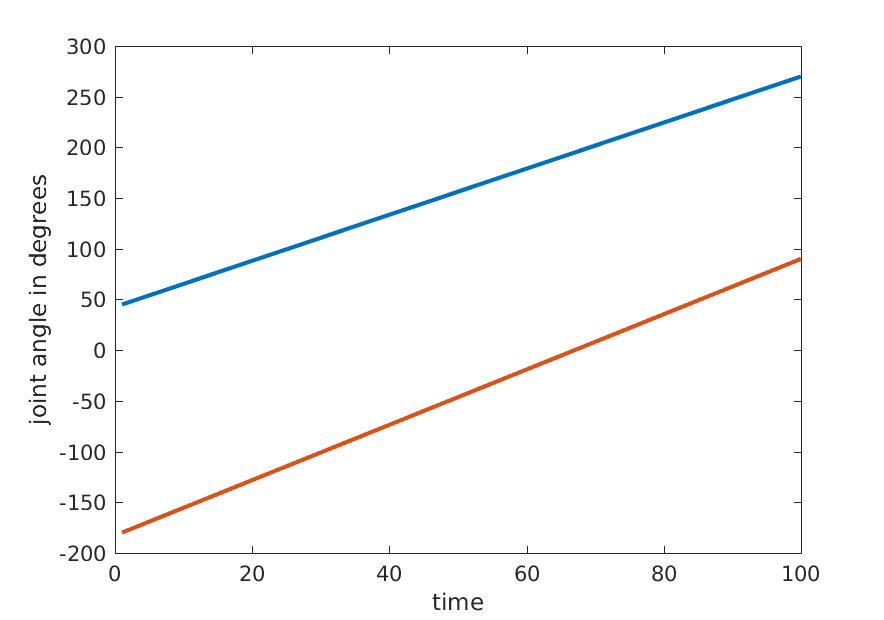 link 1
link 2
54
1/21/2018
Constraints
55
1/21/2018
Velocity constraints
56
1/21/2018
Acceleration constraints
57
1/21/2018
Satisfying the constraints
58
1/21/2018
Satisfying the constraints with polynomials
59
1/21/2018
Satisfying the constraints with polynomials
60
1/21/2018
Satisfying the constraints with polynomials
61
1/21/2018
Example
62
1/21/2018
Example: Joint angle
cubic
63
1/21/2018
Example: Joint velocity
quadratic
64
1/21/2018
Example: Joint acceleration
linear
65
1/21/2018
Satisfying the constraints with polynomials
66
1/21/2018
Satisfying the constraints with polynomials
67
1/21/2018
Satisfying the constraints with polynomials
68
1/21/2018
Example
69
1/21/2018
Example: Joint angle
quintic
70
1/21/2018
Example: Joint velocity
quartic
71
1/21/2018
Example: Joint acceleration
cubic
72
1/21/2018